Die Zinsstruktur und Konjunkturerwartungen
Wilhelmshaven
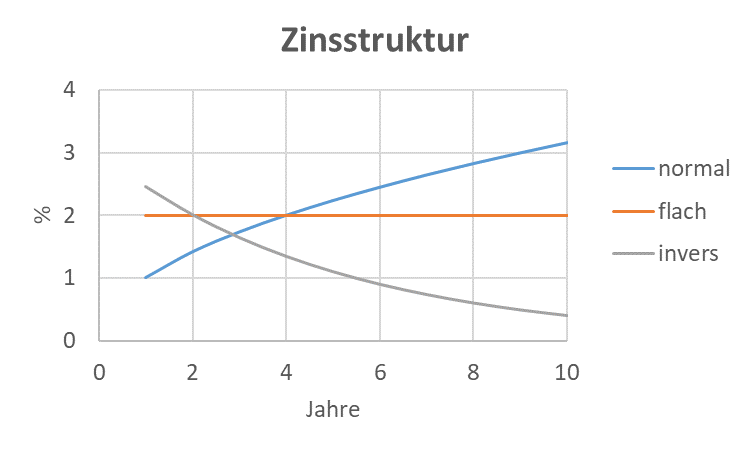 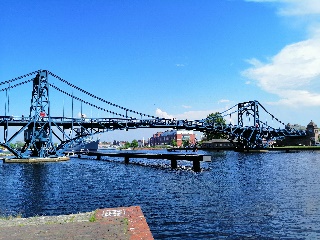 !!!Achtung!!!
Es wird kompliziert
Prof. Dr. Bernhard Köster
Jade-Hochschule Wilhelmshaven
16.04.2020
DER Zinssatz einer Volkswirtschaft?
Leitzinssatz der EZB
Staatsanleihen
Immobilienzinsen
Zinssatz für einen Hauskredit mit 10 Jahren Zinsbindung ≈ 0,5% p.a.
Zinssatz für einen Hauskredit mit 15 Jahren Zinsbindung ≈ 0,8% p.a.
→	Je länger die Laufzeit, desto höher der Zinssatz
Liquiditätsprämientheorie
heute
morgen
Je länger ich mein Geld weggebe,
      desto höher möchte ich entschädigt werden
Liquiditätsprämientheorie
Weihnachten 2019
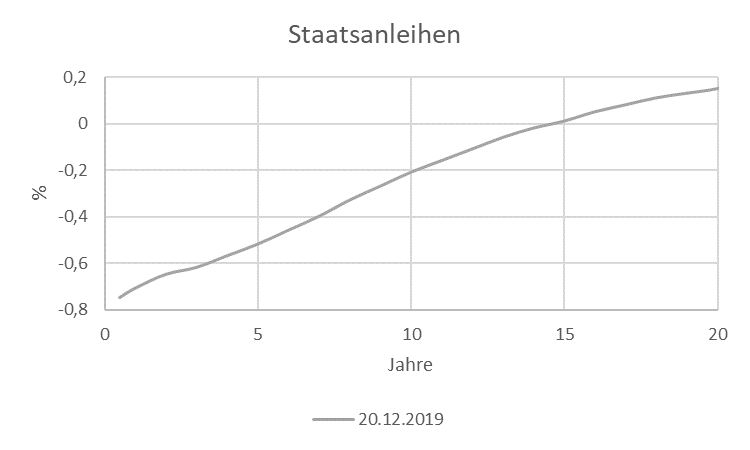 10J: –0,2 % (lang)
1J: –0,7 % (kurz)
15. Sept. 2008
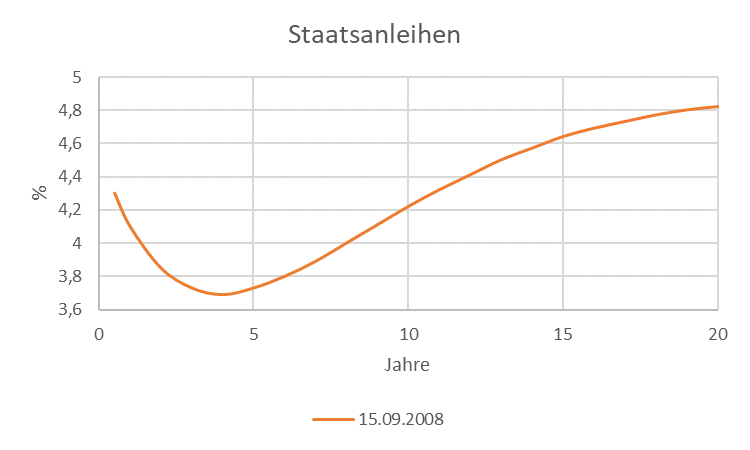 Erwartungswerttheorie
1. Vollständige Substitute
i1:	Zinssatz 1 Jahr (p.a.) –0,7 %
i2:	Zinssatz 2 Jahre (p.a.) –0,2 %
2. Risikoneutralität
3. Arbitragefreiheit
i1e:	Erwarteter Zinssatz 1 Jahr in 1 Jahr (p.a.)???
1000 Euro
Langfristig?
Kurzfristig?
Olaf Scholz
→	i1e ≈ i2 +(i2 – i1)
→ Der kurzfristige erwartete Zins
≈ 
der langfristige heutige Zins + Differenz aus langfristigem und kurzfristigem Zins
Zinsstruktur und Konjunktur
Wann gehen die Zinsen runter?
i1e ≈ i2 +(i2 – i1)
Wenn die Zentralbank die Zinsen senkt
Wann senkt die Zentralbank die Zinsen?
Im Abschwung oder der Krise
→ Die Zinsstruktur ist ein Konjunkturindikator
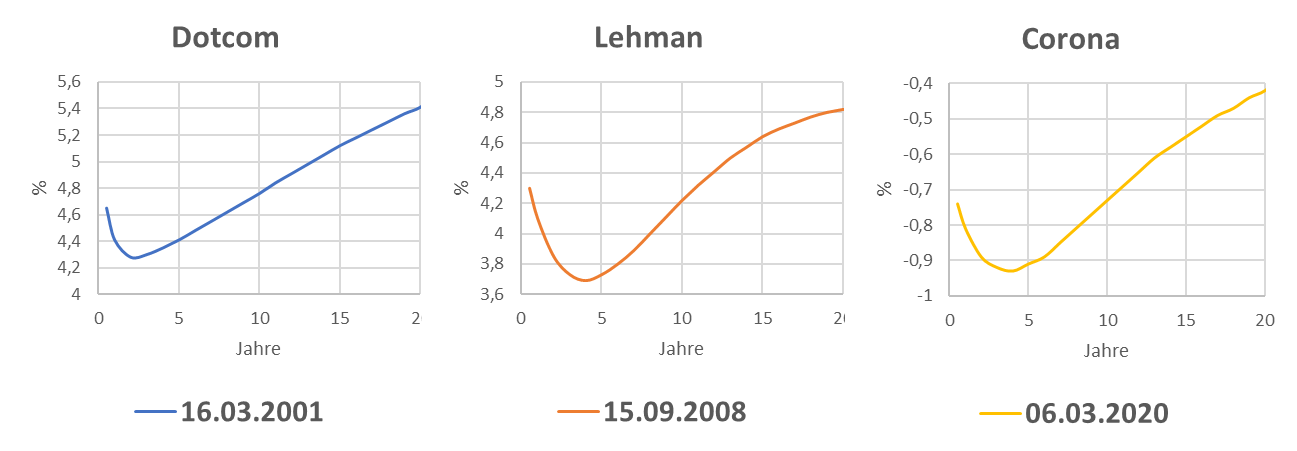 (1+i1)(1+i1e) = (1+i2– LP)2
Market Segmentation/Preferred Habitat